T0
NA0, NB0, 
NP0 , NI
NA, NB, 
NP , NI
V
T
Enthalpie entrant dans V par unité de temps, à T0
=
+
Variation d’enthalpie présente dans V par unité de temps
Chaleur entrant à la paroi de V par unité de temps
+
Enthalpie sortant de V par unité de temps à T
Chapitre 5  Partie 2Bilan enthalpique
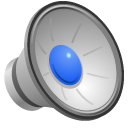 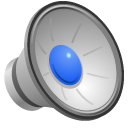 T
RCPA en régime stationnaire : 
Pas de variation de température au cours du temps.
Même température dans le réacteur et à la sortie
Qext
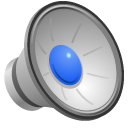 Qext (Watt)
1
D. PAREAU Mars 2020
T0
NA0, NB0, 
NP0 , NI
NA, NB, 
NP , NI
V
T
Bilan enthalpique
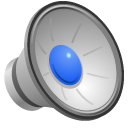 T
Enthalpie entrant dans V par unité de temps avec l’alimentation
Qext
NA0 hA(T0) + NB0 hB(T0) + NP0 hP(T0) + NI hI(T0) + Qext = 
		NA hA(T) + NB hB(T) + NP hP(T) + NI hI(T)
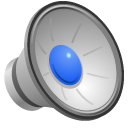 Enthalpie sortant de V par unité de temps avec la sortie
hA(T) : enthalpie molaire de A à T (J/mol)
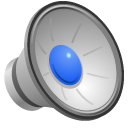 2
D. PAREAU Mars 2020
Bilan enthalpique
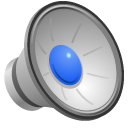 NA0 hA(T0) + NB0 hB(T0) + NP0 hP(T0) + NI hI(T0) + Qext


= NA0 hA(T) + NB0 hB(T) + NP0 hP(T) + NI hI(T) 

          + NA0      hP(T) - hA(T) – 2 hB(T)
Rappel
NA= NA0 (1 - ) 
NB = NB0 – 2 NA0 
NP = NP0 + NA0  
NI = NI0
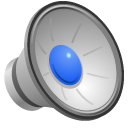 ΔHR (T)
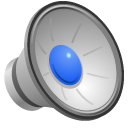 hA(T0) - hA(T) = CpA (T0 – T)	CpA capacité calorifique (thermique) de A   (J/K/mol)
Chaleur échangée avec extérieur/temps
Chaleur sensible/temps
NA0 CpA (T0 - T) + NB0 CpB (T0 - T)  + NP0 CpP (T0 - T) + NI CpI (T0 - T) + Qext


=    NA0 
ΔHR (T)
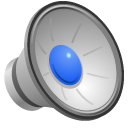 Chaleur réaction par temps
3
D. PAREAU Mars 2020
Bilan enthalpique
N0total = NA0 + NB0 + NP0 + NI

Cp: capacité thermique moyenne du mélange
N0total Cp
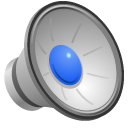 NA0 CpA + NB0 CpB  + NP0 CpP  + NI CpI   (T0 - T) + Qext


=    NA0     hP(T) - hA(T) – 2 hB(T)
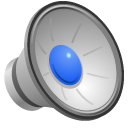 ΔHR (T)
Enthalpie de réaction relative à A et par mol
4
D. PAREAU Mars 2020
Bilan enthalpique
Ntotal0 Cp (T0 –T) + Qext = NA0  HR(T)      Watts
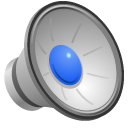 Chaleur sensible/temps pour  l’alimentation
chaleur de  réaction (à T)
flux de chaleur entrant à la paroi
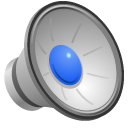 Réacteur isotherme: T0 = T
Qext = NA0    HR(T)
Réacteur adiabatique: Qext = 0
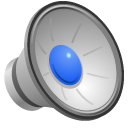 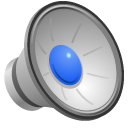 5
D. PAREAU Mars 2020